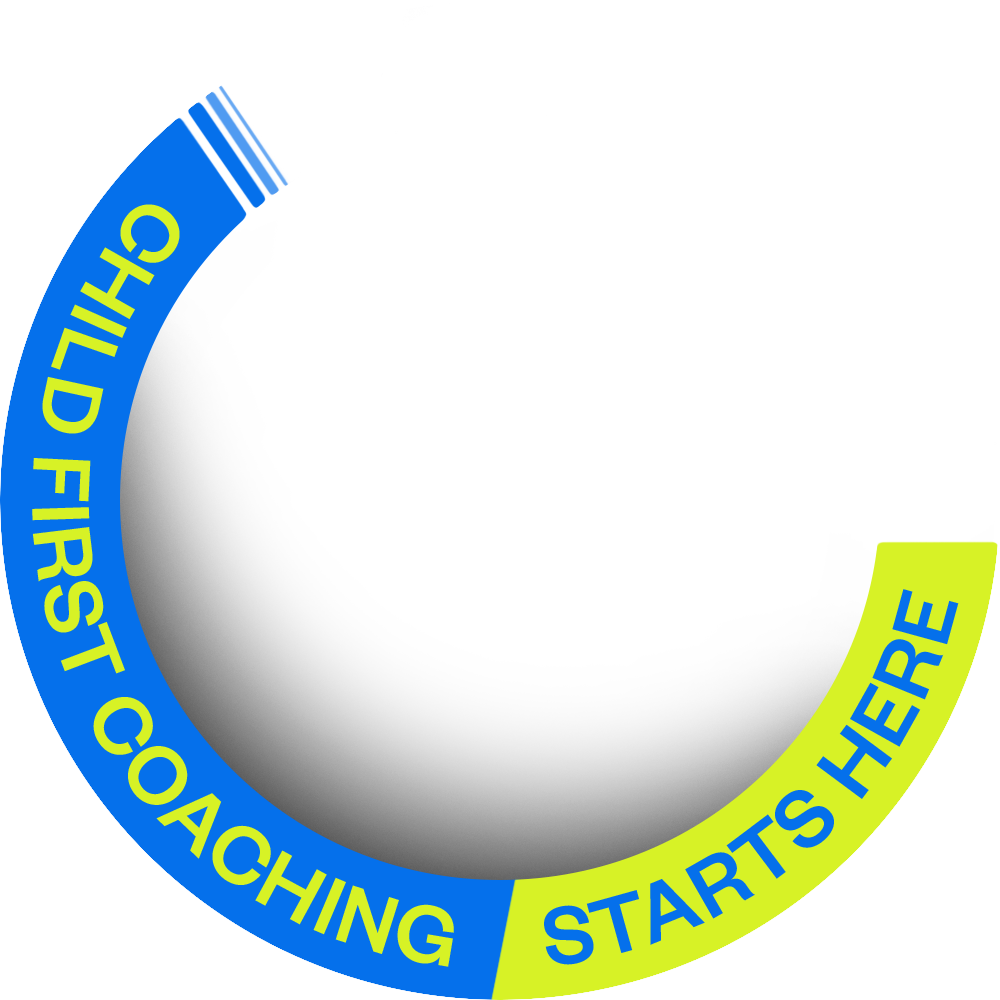 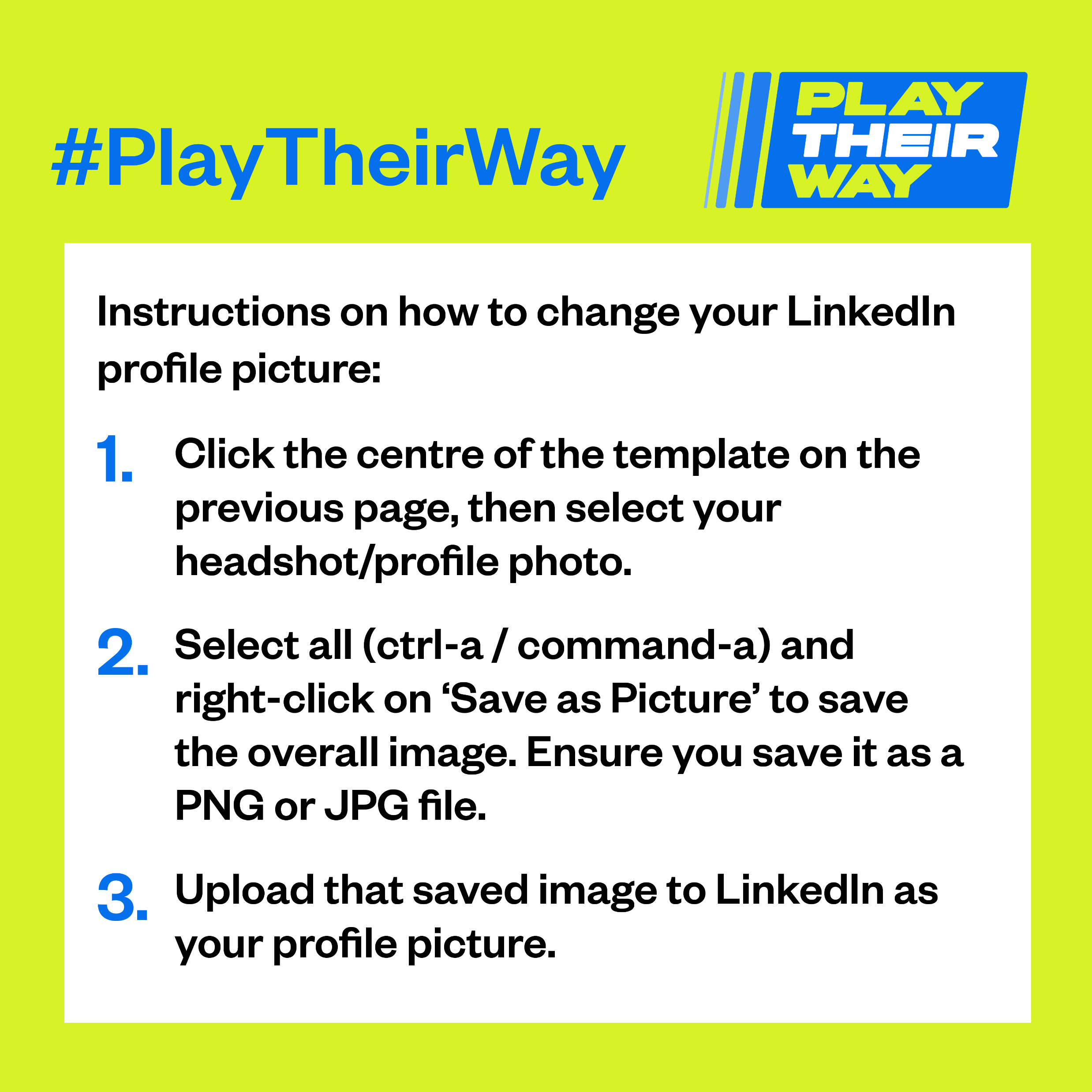 [Speaker Notes: #PlayTheirWayInstructions on how to change your LinkedIn profile picture:
Click the centre of the template on the previous page, then select your headshot/profile photo.Select all (ctrl-a / command-a) and right-click on ‘Save as Picture’ to save the overall image. Ensure you save it as a PNG or JPG file.Upload that saved image to LinkedIn as your profile picture.]
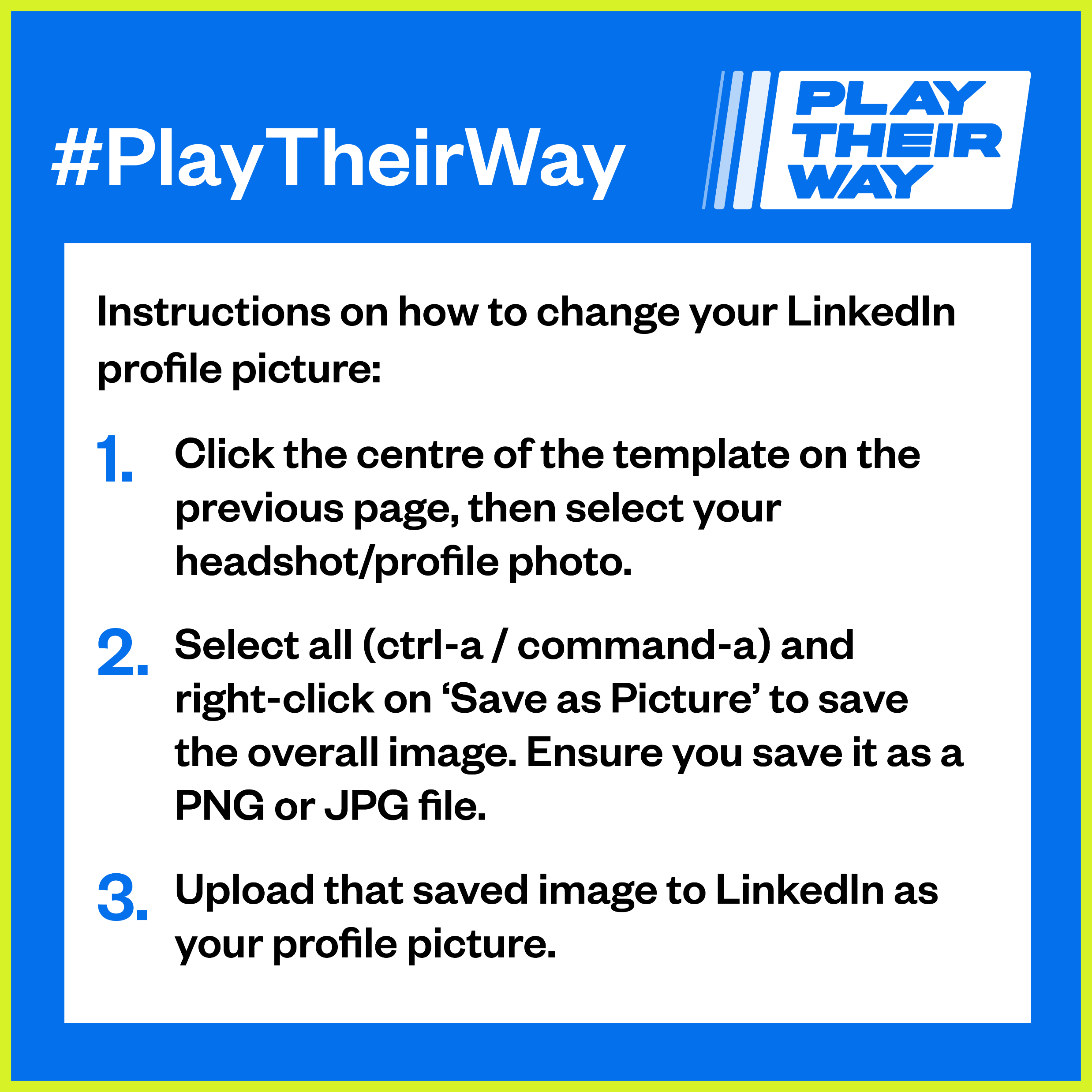 [Speaker Notes: #PlayTheirWayInstructions on how to change your LinkedIn profile picture:
Click the centre of the template on the previous page, then select your headshot/profile photo.Select all (ctrl-a / command-a) and right-click on ‘Save as Picture’ to save the overall image. Ensure you save it as a PNG or JPG file.Upload that saved image to LinkedIn as your profile picture.]